Тема: «Формирование социальной безопасности дошкольников в процессе обучения решению проблем»                                                 Зюбина Н.И.
Цель: обучение безопасному поведению в       различных ситуациях.   Задачи:1. Обучать самостоятельному поиску быстрого и эффективного решения, выхода из проблемной ситуации. 2.Развивать социально-психологические качества, способствующие само охранительному поведению в ситуации риска. 3. Привлечь родителей к взаимодействию по вопросам обучения решению проблемных ситуаций.
Этапы работы:1. Формирование чувствительности к противоречиям.2. Знакомство  с понятием «противоречие», формирование умения формулировать противоречие.3. Знакомство с алгоритмом решения проблемной ситуации, способами разрешения противоречий.
Алгоритм решения проблемной ситуации 1. Описание проблемной ситуации (неясность ситуации).2. Вычленение из проблемной ситуации конкретной задачи, постановка цели (как быть и что делать?).3. Формулировка противоречия.4. ИКР – идеальный конечный результат.5 . Выявление ресурсов объекта. 6 . Формулировка окончательного решения, к которому пришли.7. Формулировка подзадач (определение проблем, которые могут возникнуть в дальнейшем).
При решении проблемных ситуаций были выделены правила:   1. Не причинять вред живому.   2. Обходиться своими силами-не тратить деньги,  много времени,  действовать без помощи взрослых.
Примеры бытовых ситуаций  -Как согреться зимой, если нет ключа от дома?;  -Как мальчикам построить гараж, если не хватает    деталей конструктора, они нужны для игры     девочкам?  -Как выручить котёнка, который сидит в подвале и      самому не попасть в опасную ситуацию?   -Как погулять в лесу и не заблудиться?
Схема  алгоритма решения проблемной ситуации
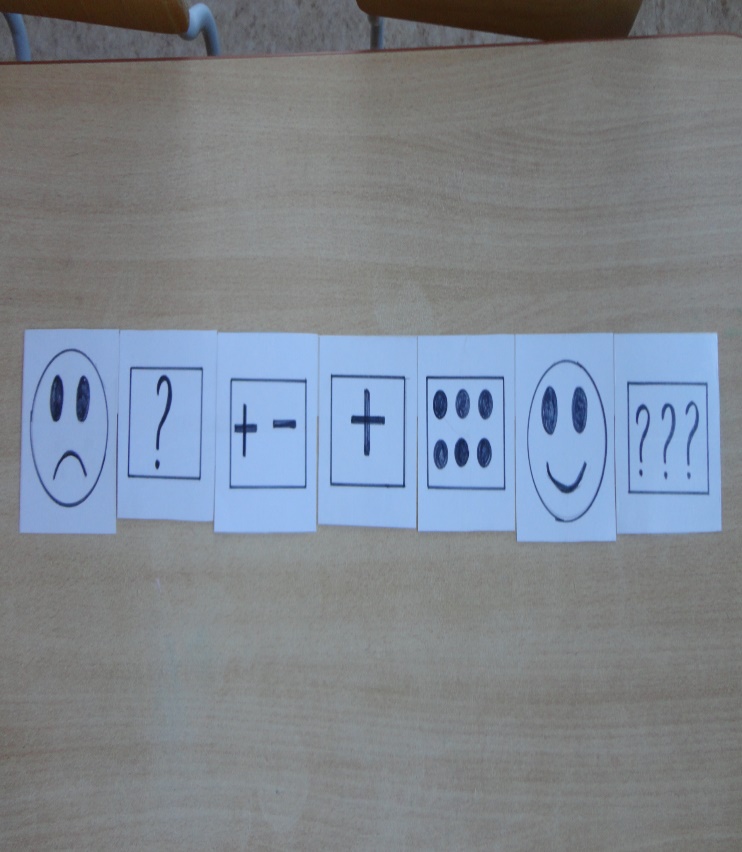 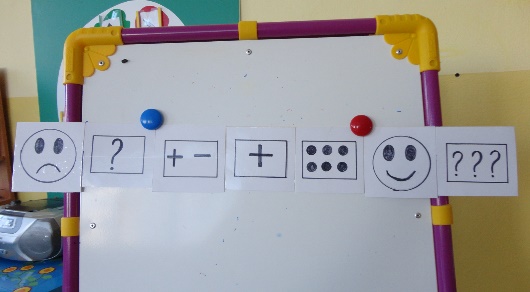 Спасибо за внимание!